Types of Education
Formal ,In –formal, Non-formal
Formal Education
Formal education is classroom-based, provided by trained teachers. It is deliberately planned with particular purpose.Eg : Education provided in schools / Teacher directed and colleges.
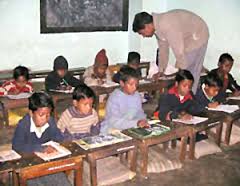 The learning methods are standardised
It focuses on cognitive knowledge that is measurable.
 Traditional classroom.
Definition
Formal Education is the institutionalized ,the hierarchically structured, chronologically graded “educational system”, running from primary school through the university and including, in addition to general academic studies, a variety of specialized programmes and institutions for full-time technical and professional training.’-Coombs
Characteristics of Formal Education
Consist of systematic instruction.
Institutional activity, ie ; direct schooling 
Chronologically graded ,hierarchically structured, officially fabricated and institutionalized.
classroom based 
Uniform and formal .
Subject oriented,.
Fixed goals and conscious efforts to achieve these goals 
Well –defined curriculum
Role of teacher and method of teaching are pre –determined .
it is a consciously received education for which deliberate effort are made by the teachers and students.
Full time.
Fixed time, table stipulated duration ,qualifying  examination.
Leads to certificates, diplomas, degrees
Advantages
develops essential social qualities in the learner as they are living in the group of same age 
It specifically and consistently provided to a large number of students simultaneously 
helps students to learn things in a disciplined way
brings harmonious development of various aspect  of the personality of student
Since Formal Education is delivered through well organized machinery , educational policies and programmes at national and state can be implemented easily.
Disadvantages
Formal Education become so detached from reality that it hinders  learner satisfying his needs 
Rigid
Too many official formalities 
Financial burden
Over –crowded curriculum
Over emphasis on academic marks
Hinders  natural  development of the child
Informal learning
Informal learning is learning that takes place outside school / training in the workplace or elsewhere outside school or training.
Life experience 
cannot avoid informal learning, it takes place all day, during your work, during holiday, raising children, hobbies; informal learning never stops.
Definition
Informal Education is the lifelong process whereby every individual acquires attitudes, values, skills and knowledge from daily experience and the educative influences and resources in his or her environment-from family and neighbours, from work and play, from the marketplace, the library and the mass media…’- Coombs
Characteristics of In-Formal
Education
1. Life long process.
2. Individual learns from daily experiences. 
3. Individual learns from exposure to the environment at home, at work, at play etc.
4.no formalities and no fixed place 
5. no specialized agencies
6.individualized to meet specific need.
7. not pre-planned
8.not a conscious process of teaching and learning
9.No formal goals and no formal means 
10. No examination
Advantages of in –formal education
It happens unconsciously and spontaneously .
Never produce strain to the students
Learning will be more effective and meaningful as the learner is self –motivated in the process of learning
Learning is always situational , so longer retention of knowledge
Learning is highly influenced the family and social norms 
Universal kind of education
Disadvantage of in –formal education
No –certificate or professional recognition
The learner may feel inferiority complex in a  group of highly educated people
Not self-contented
 systematic exploration ,innovation and  experimentation is not possible
Not scientific
No standardization is possible 
Lacks comparability
Differences
Formal
informal
Formalities 
Limited scope
Planned and systematic 
Fixed and formal goals
Time limit
Conscious process
Institutionalized
Prescribed syllabus
Deliberate
Evaluation
Non –Formal Education
Any organised educational activity carried outside the framework of the formal educational system.
Provides alternative learning opportunities
Non – Formal Education is any organised educational activity carried outside the framework of formal system to provide selected type of learning in particular sub-groups in the population adults as well as children
Characteristics
It is life centred, work based and problem oriented 
 organised outside the formal system of education
Deliberately and consciously organised and systematically  implemented.
Facilitate multiple entry , exit , re- entry re-exit 
Open system of education without rigid rules
Give importance to principle of diversity, flexibility and elasticity
Links programme to the need, interest , ability and aptitude of the students 
No fixed curriculum, no stipulated working days or working hours
Intended to all ages and sections of the society
Flexible
Advantages
Provides part – time education 
Helps to eradicate adult illiteracy
Fulfils the educational needs of all section of the society
Enable pupil to learn and earn
Helps those students who  discontinued formal education due to financial and other reasons
Enable students in the geographically remote areas to continue education
Disadvantages
Non – unified non standardised 
Not equivalent to formal education 
Not counted for employment purpose
Differences
FORMAL
Non-FORMAL
Rigid
Time-bound
Development based
Fixed point of entry and exit
Curriculum and co-curricular activities are fixed
Not  generally integrated with work
Flexible 
Not Time-bound
Need based
No Fixed point of entry and exit
Curriculum and co-curricular activities varied and diversified 
Always integrated with work
Self- imposed discipline 
Not Confined to any educational set-up
Participatory and lenient
Learner centered than Subject centered
Externally imposed discipline 
Confined to educational institution 
Teacher dominated and authoritarian
Subject centered than learner centered